Section 6.1  Areas between Curves
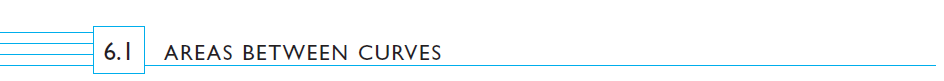 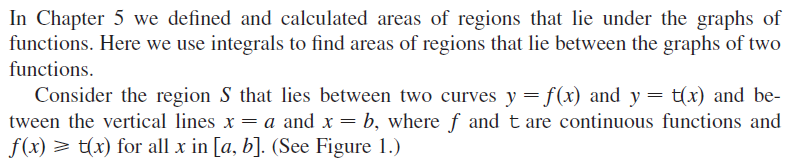 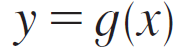 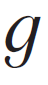 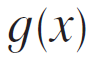 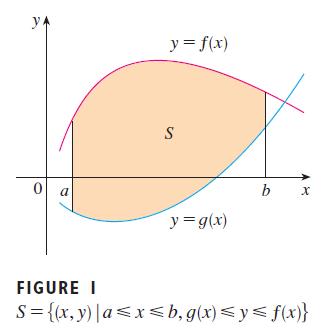 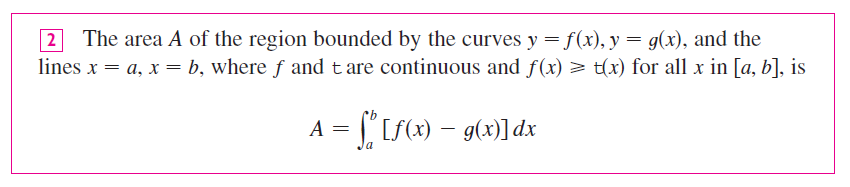 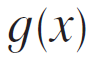 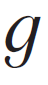 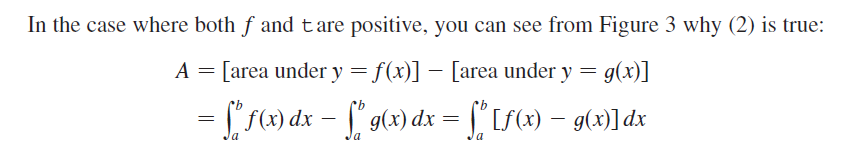 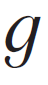 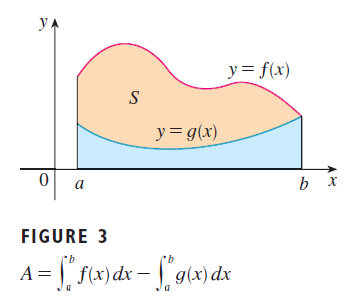 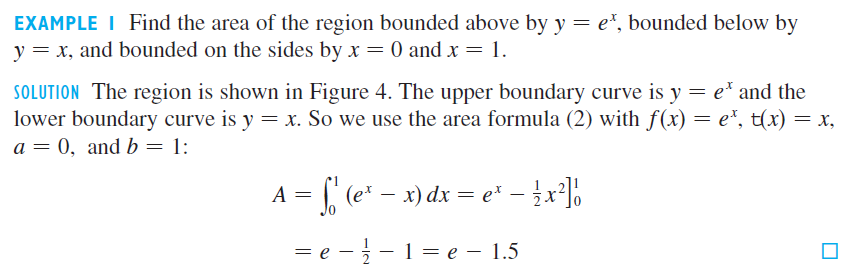 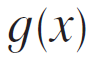 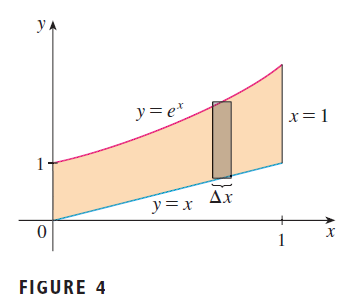 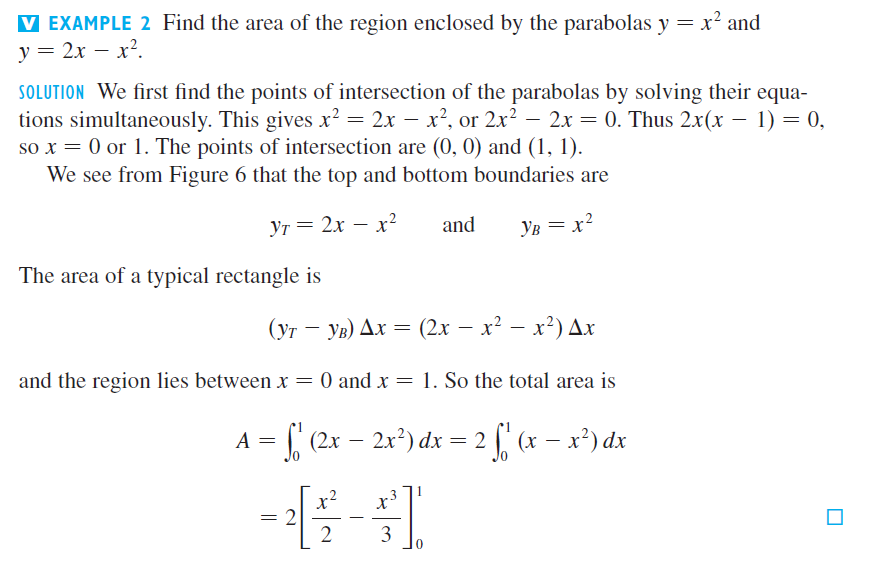 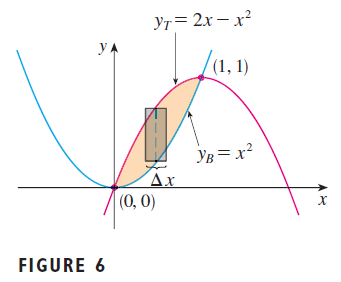 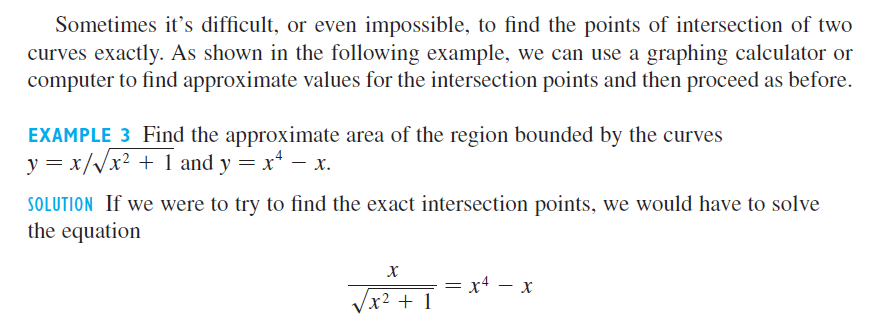 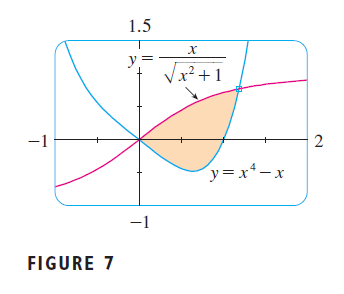 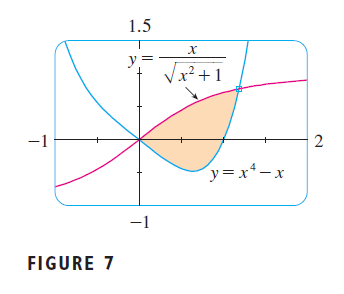 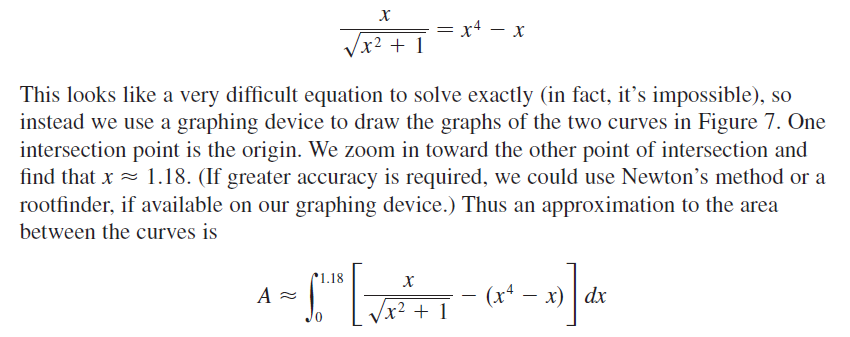 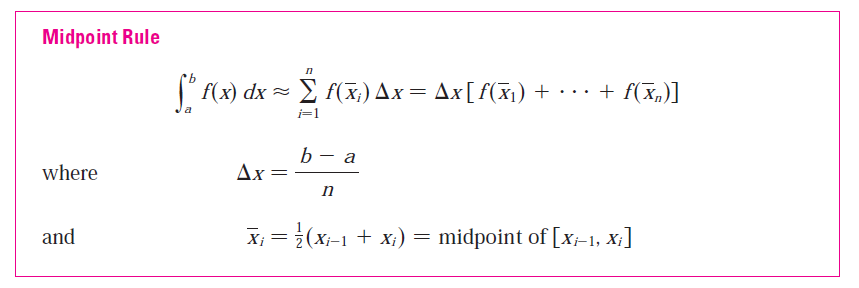 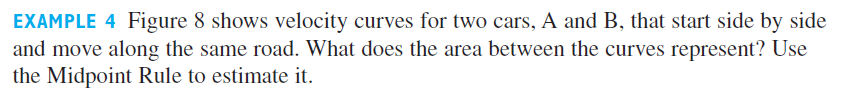 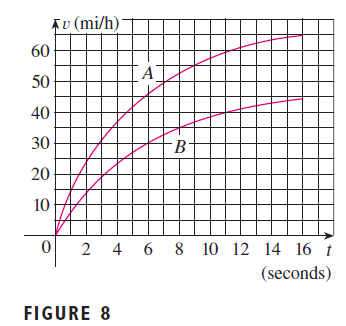 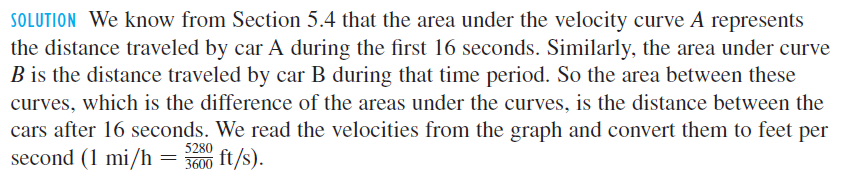 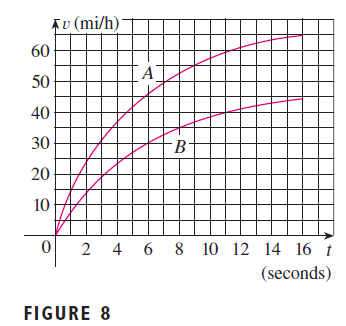 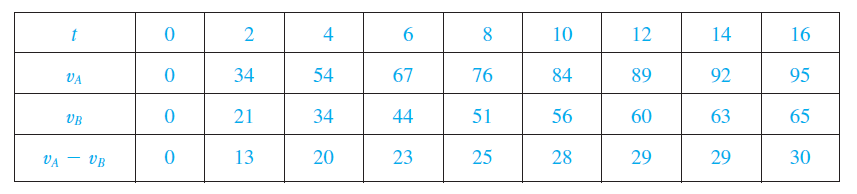 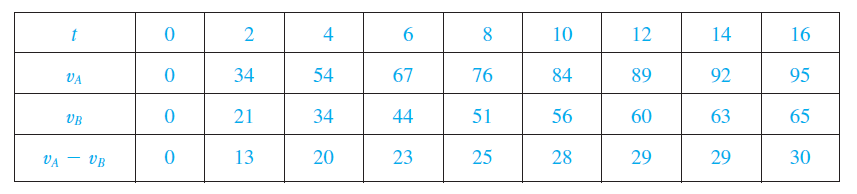 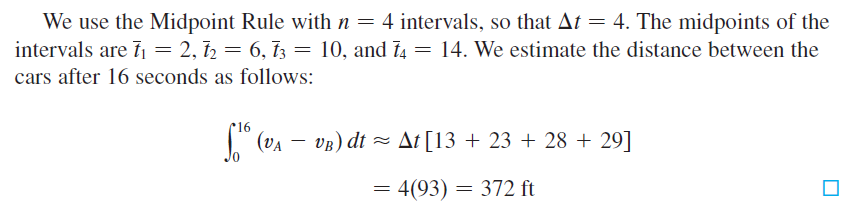 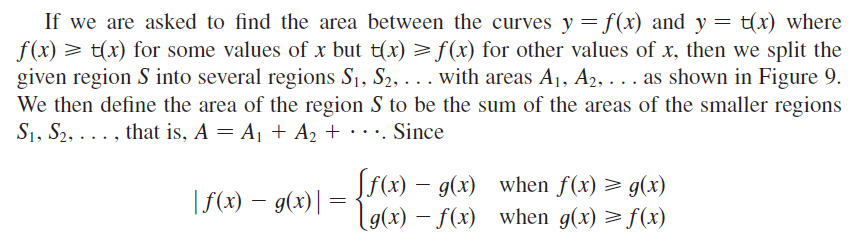 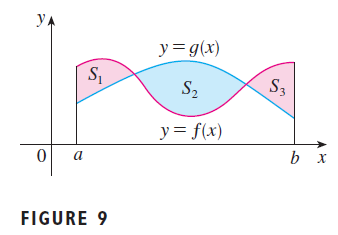 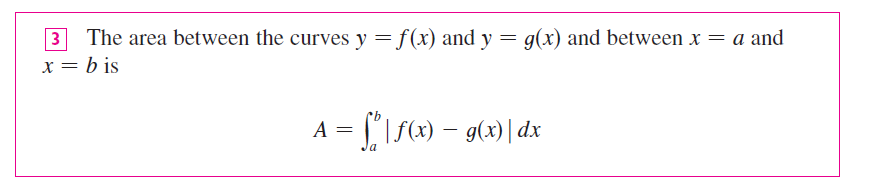 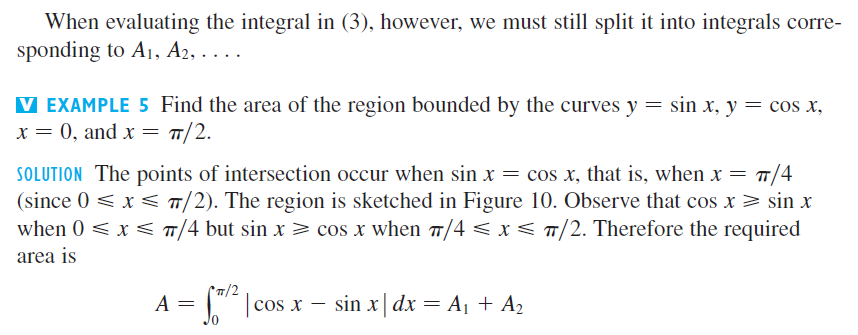 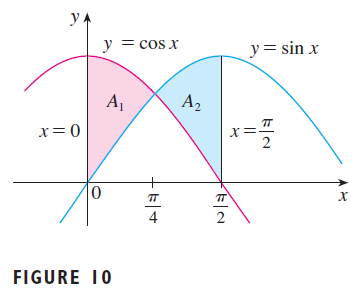 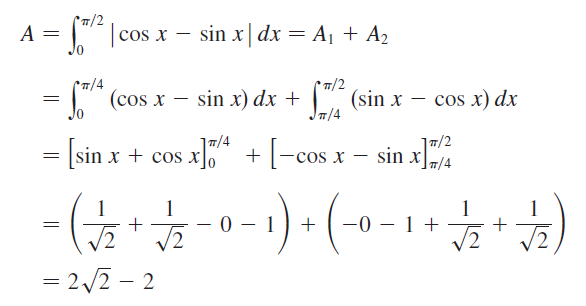 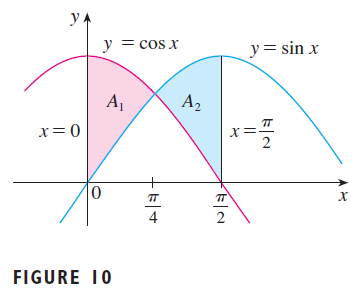 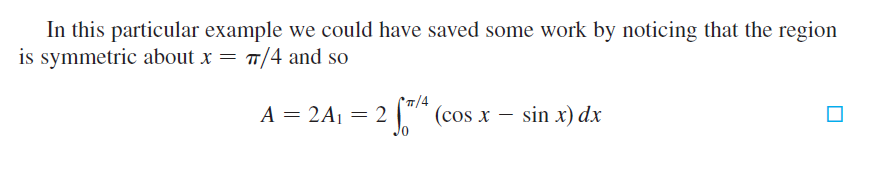 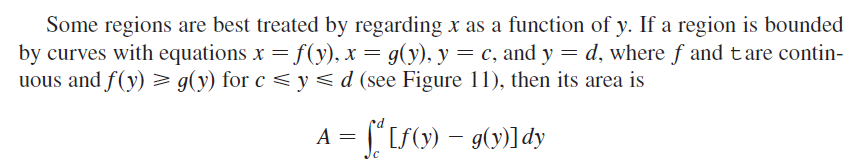 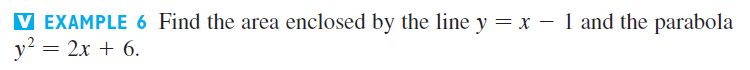 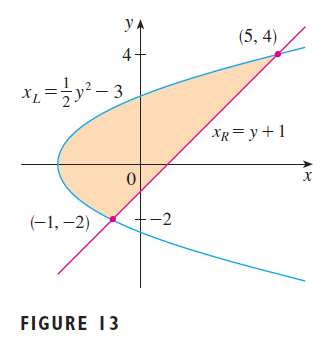 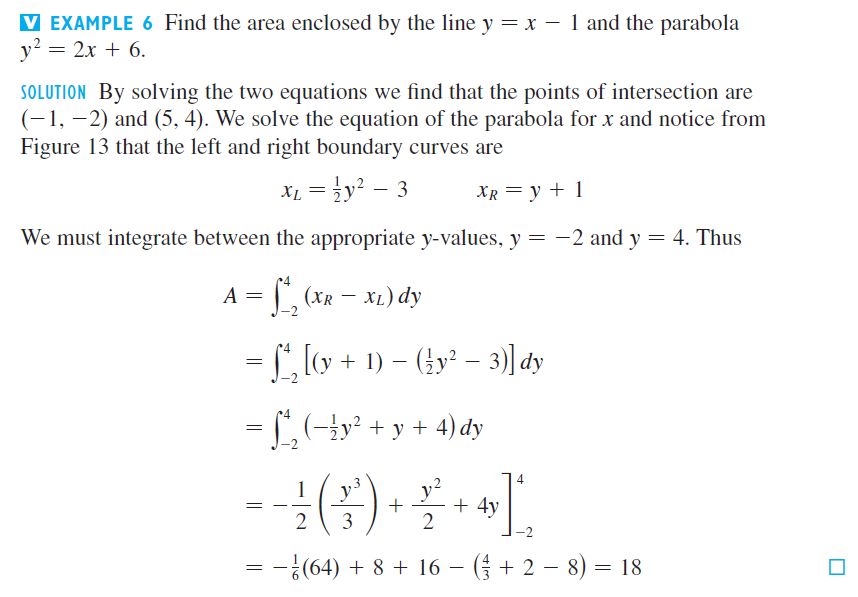 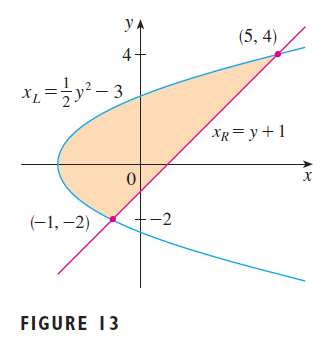 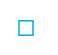